«Деятельностный подход и реализация требований ФГОС ОО УО при формировании базовых учебных действий обучающихся с ИН (интеллектуальными нарушениями)»
ГБОУ школа-интернат с.Малый Толкай
 Станина Л.В., заместитель директора по УВР
Деятельностный подход обеспечивает:
придание результатам образования социально и личностно значимого характера;
прочное усвоение обучающимися знаний и опыта разнообразной деятельности и поведения, возможность их продвижения в изучаемых предметных областях;
существенное повышение мотивации и интереса к учению, приобретению нового опыта деятельности и поведения;
обеспечение условий для общекультурного и личностного развития на основе формирования базовых учебных действий.
Дидактические принципы:
Принцип деятельности
Принцип минимакса
Принцип творчества
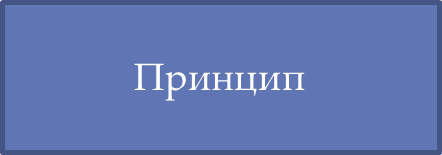 Принцип непрерывности
Принцип психологической комфортности
Принцип вариативности
Принцип целостности
Личностные результаты – личностные и коммуникативные БУД. 
Предметные результаты – регулятивные и познавательные БУД.
БУД
1.Учебные предметы 
2. Коррекционные занятия:
 -логопедические занятия;           
  -развитие психомоторики и сенсорных процессов;                            
   -ритмика.
3. Внеурочная деятельность:
 « Занимательная математика»
«Игротерапия»   
«Умелые ручки» 
«Мир вокруг нас»
Алгоритм проектирования учебного занятия:
1. Формулируются планируемые цель и задачи урока, связанные с формированием определенных БУД. 
2. Отбираются задания на основе программы и тематического плана, а также определяется примерное время, необходимое детям для выполнения заданий.
3. Определяются основные учебные ситуации на уроке, обеспечивающих формирование БУД. 
4. Планируется, в какие моменты нужно организовать проверку, само- и взаимопроверку.
5. Предусматриваются рефлексивные моменты на уроке.
Сформированность БУД определяется с использованием бальной оценки:
0	баллов – действие не может быть выполнено, смысл его обучающийся не понимает и поэтому не включается в процесс выполнения вместе с учителем;
1	балл – обучающийся понимает смысл действия, но связывает его только с конкретной ситуацией, способен выполнить действие только по прямому указанию учителя  и с его значительной организующей помощью;
2	балла – обучающийся преимущественно выполняет действие под руководством учителя, но объем организующей помощи и контроль за выполнением действия со стороны учителя  становится меньше;
3	балла – обучающийся способен самостоятельно выполнять действие, нуждаясь в незначительной организующей или активизирующей помощи, но допускает ошибки, которые исправляет по прямому указанию учителя;
4	балла – обучающийся способен самостоятельно применять действие, но иногда допускает ошибки, которые исправляет по замечанию учителя ;
5	баллов – обучающийся знает, где надо применить действие, самостоятельно применяет его в различных ситуациях, не нуждаясь в контроле со стороны учителя.